Tõrva valla haridus- ja noortevaldkonna arengukava 2030 eelnõu
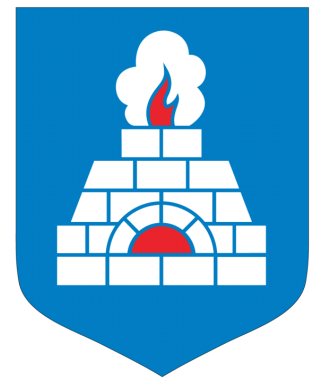 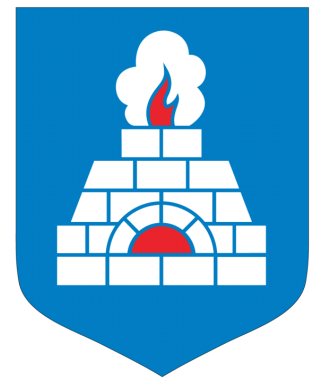 Protsessi kirjeldus
2019 koostas Geomedia OÜ haridusvaldkonna põhjaliku statistilise analüüsi;

22.10-31.12.2019 fookusgrupiintervjuud ja seminarid haridusvaldkonna juhtide, spetsialistide ja kogukonna kaasamiseks ning vajaduste- huvide kaardistamiseks:
fookusgrupiintervjuudel 72 osalejat + õpilased
seminaridel 22 inimest

2020 valmis Tõrva valla hariduse arengukava 2020-2025, mis läbis volikogus I lugemise ja suunati avalikule väljapanekule ning toimus avalik arutelu;
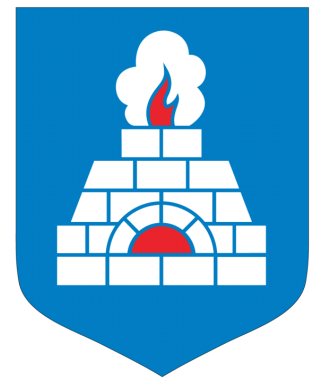 Protsessi kirjeldus
2022 jätkasime arengukava koostamisega
Kaasasime väliseksperdid Cumulus Consulting OÜ-st Mihkel Laan, haridusekspert Urmo Reitav ja Haridus- ja teadusministeeriumi kohalike omavalitsuste koostöö ja koolivõrgu nõunik Piret Sapp;
Kohtumine 03.2022- Ülevaade riiklikest arengutest haridusmaastikul ja rahvastikuarengutest Tõrva vallas;
Kohtumine 05.2022- keskenduti valdkonna sisulistele küsimustele, kus mõtestati õppimise, juhtimise, elukestva õppe, huvihariduse ja noorsootöö teemadel ning pakuti välja konkreetseid tegevusi;
Lisaks oli kõikidel huvilistel võimalik koosolekutest osa võtta facebook live kaudu ja küsida küsimusi;
Valmis Tõrva valla Haridus-ja noortevaldkonna arengukava 2030 eelnõu ning suunati avalikule väljapnekule 22.08-06.09.
Tõrva valla haridus- ja noortevaldkonna arengukava 2030 eelnõu ülevaade
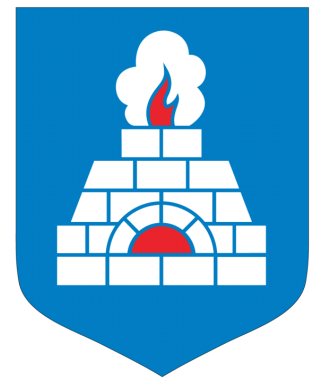 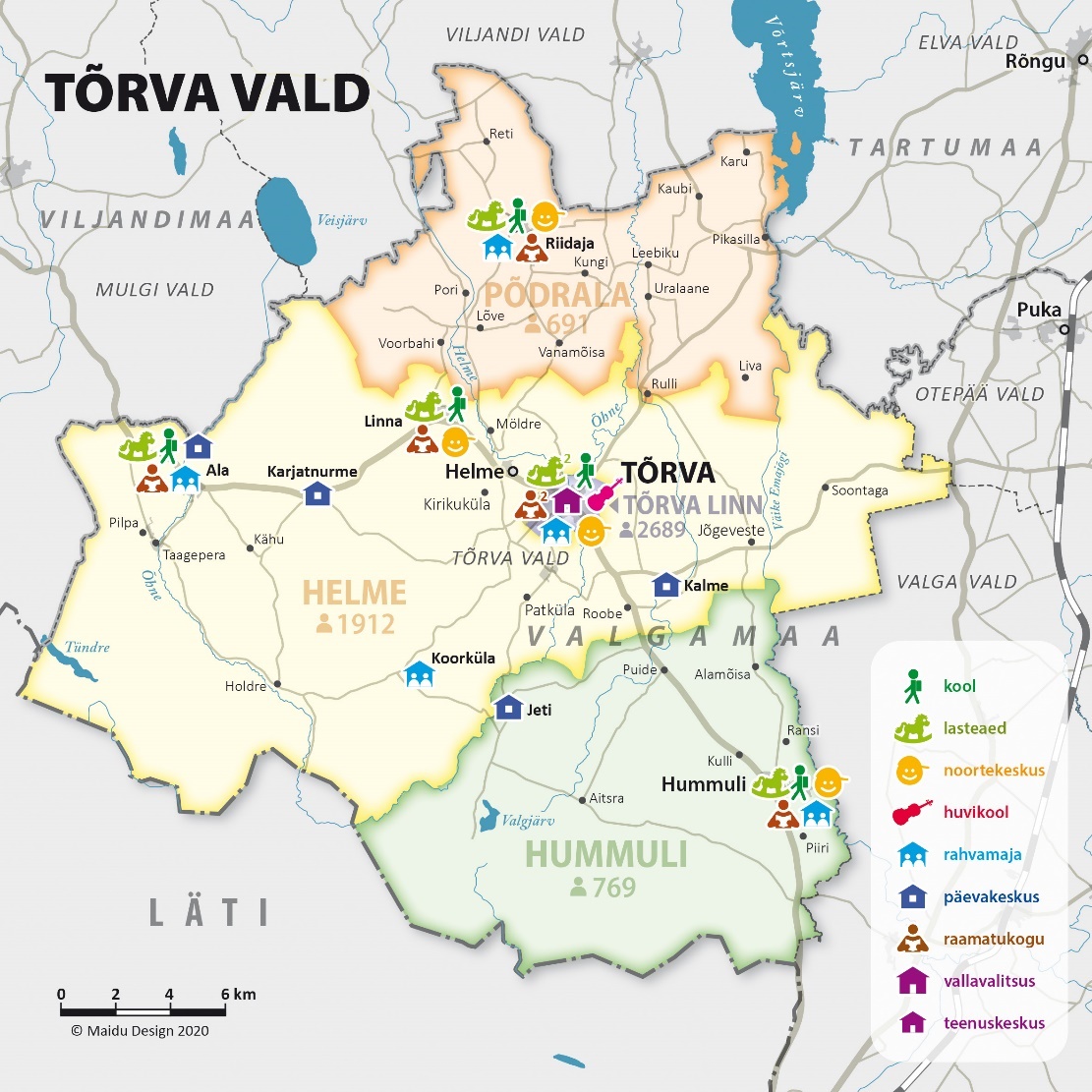 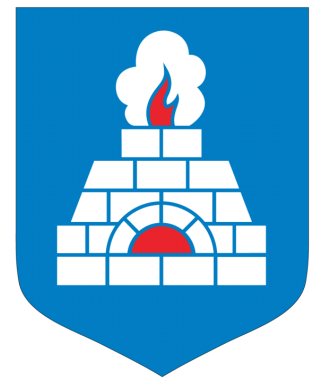 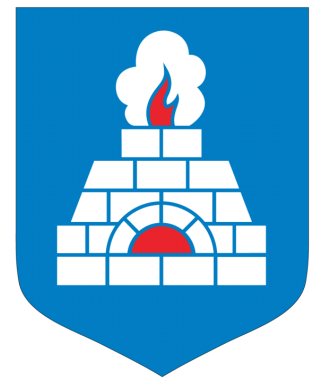 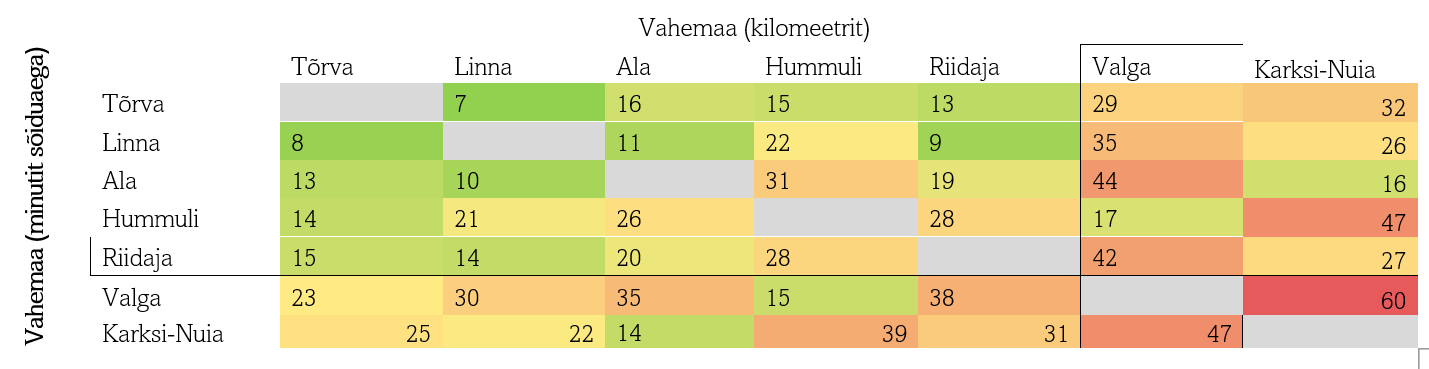 Tabel 1. Haridusasutustega asustusüksuste vahemaad (Regio veebikaart)
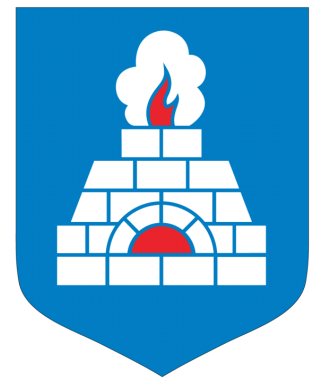 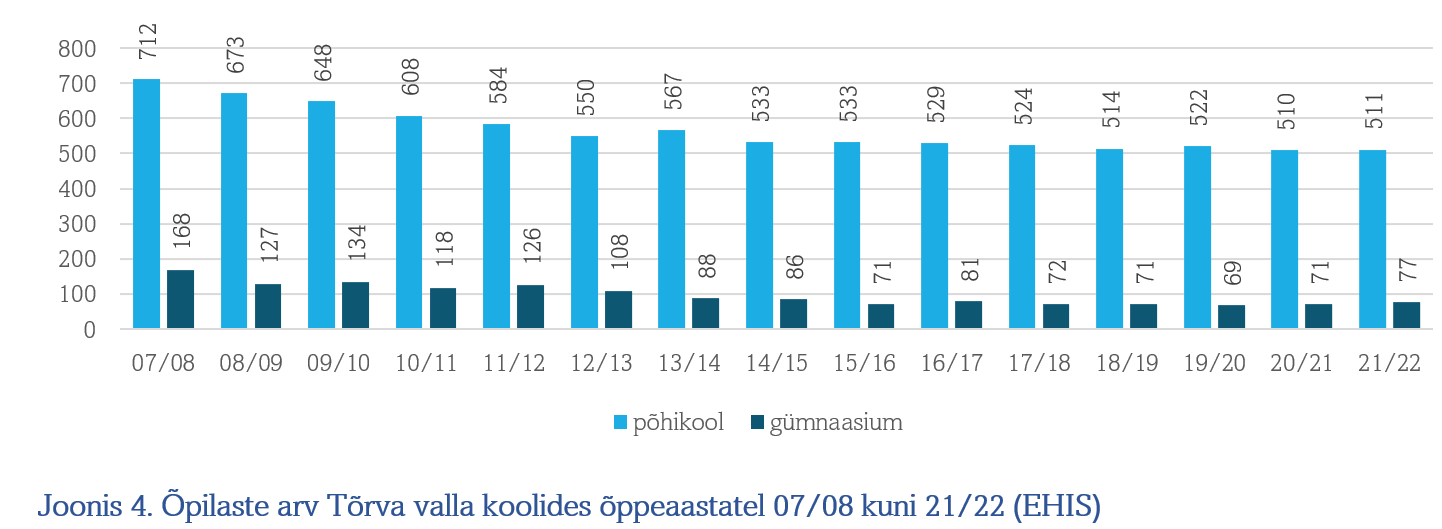 521
74
22/23 õppeaastal
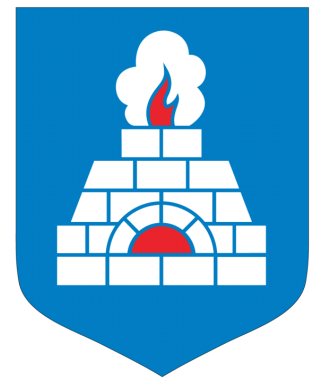 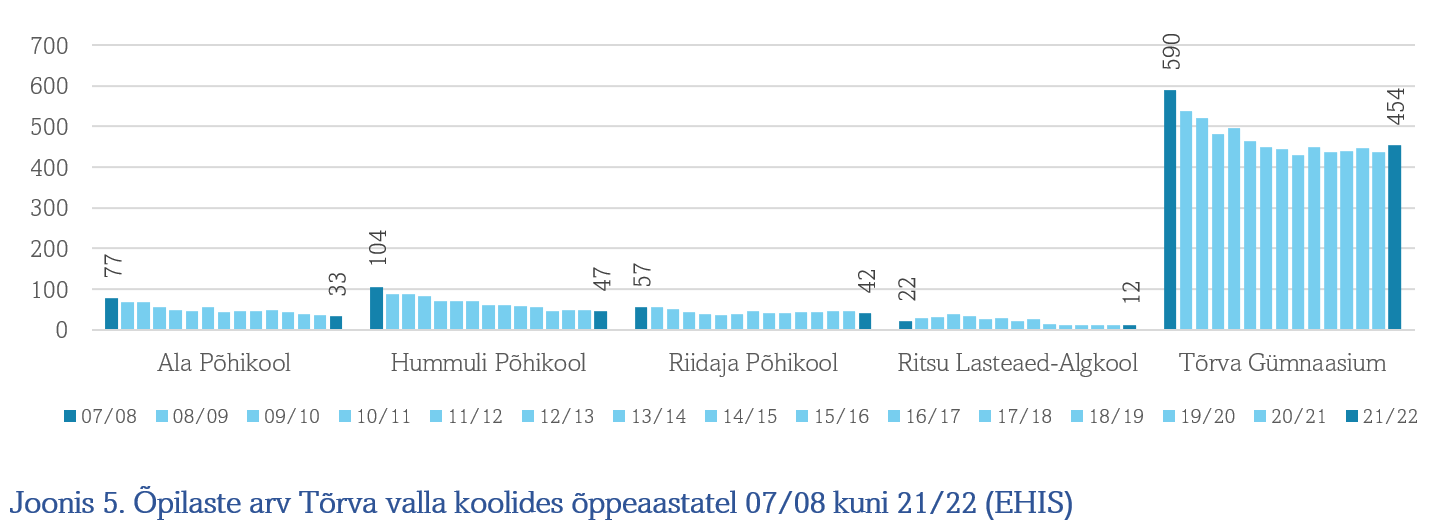 484
33
47
31
9
22/23 õppeaasta
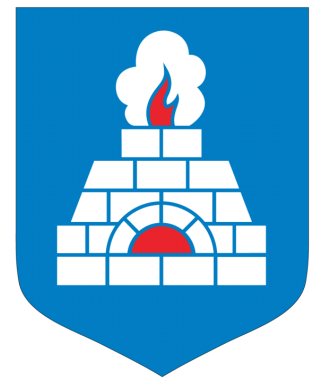 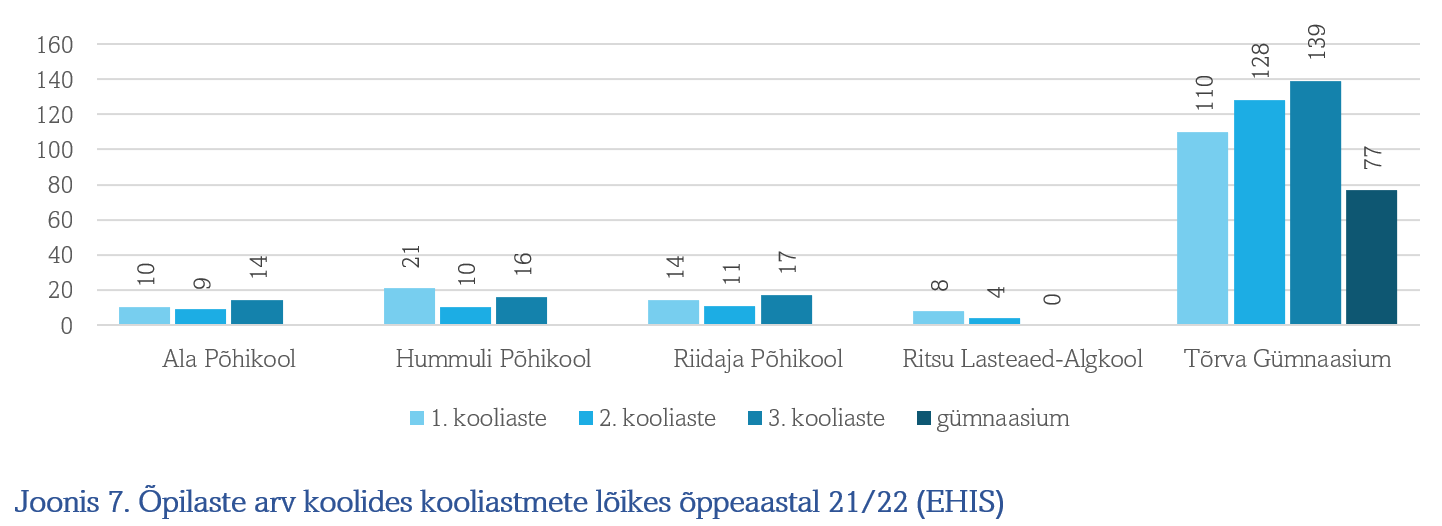 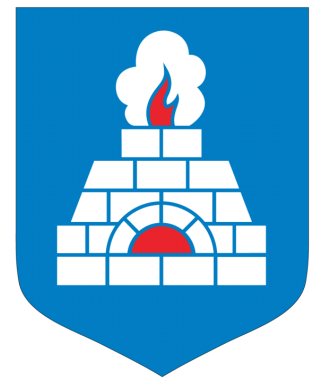 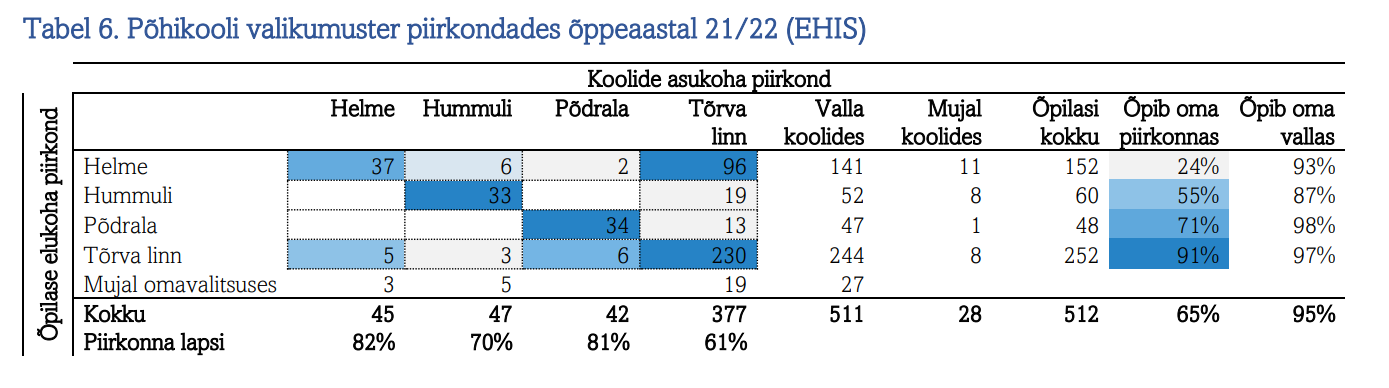 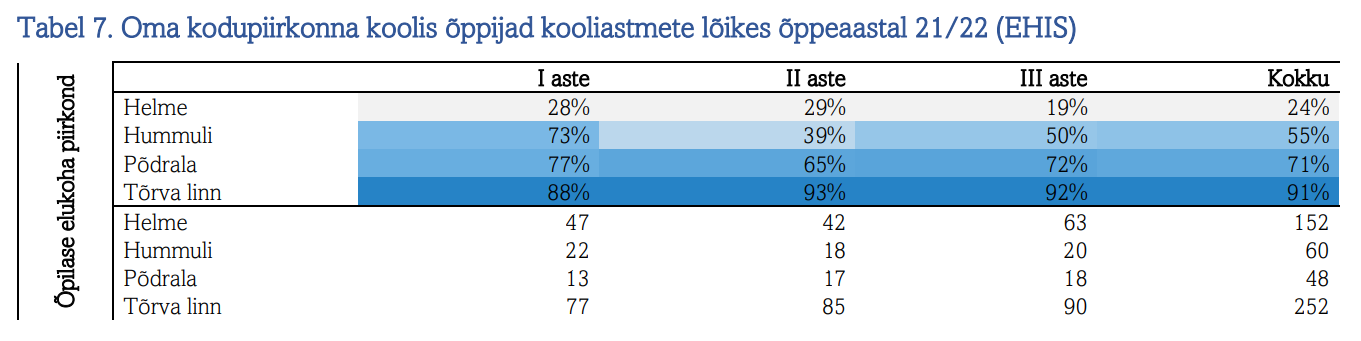 !
!
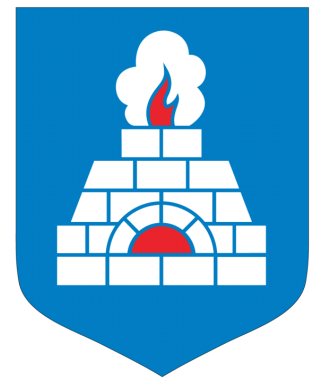 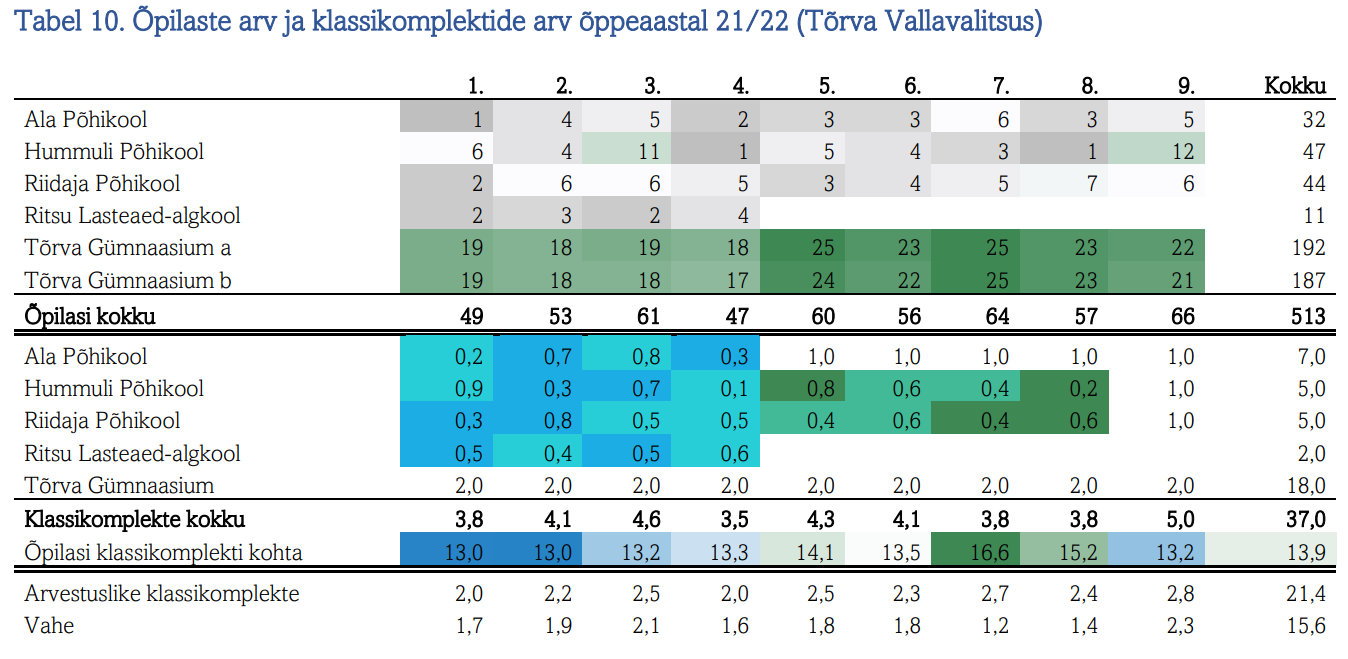 22/23 õa
0
4
5
2
25
24
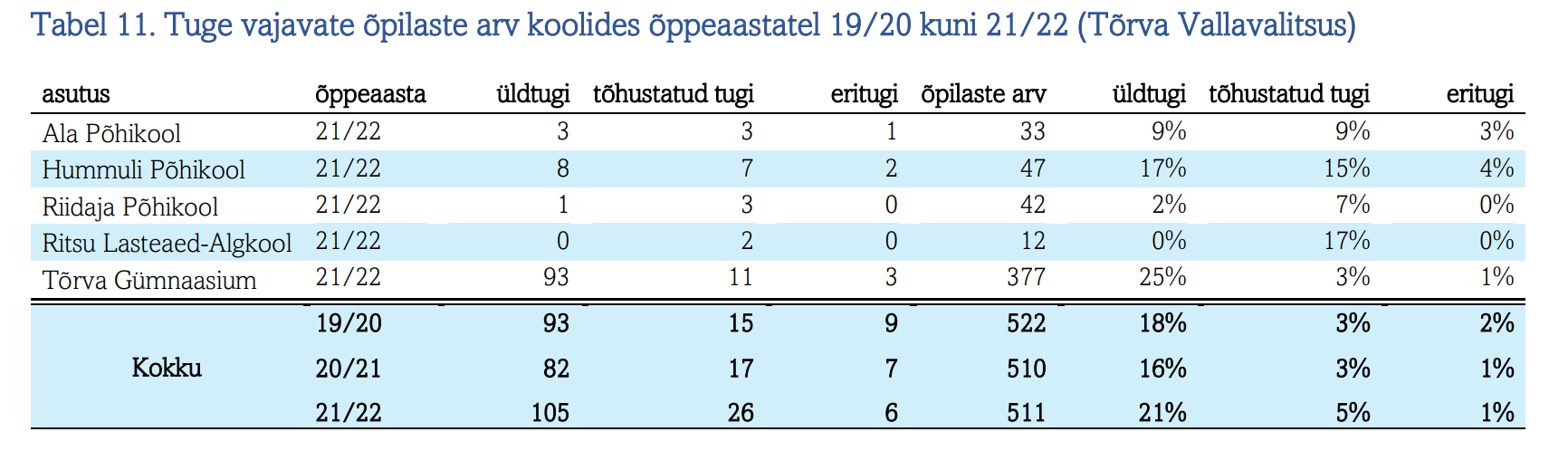 Üldise toe vajadus võib tuleneda õpilase kergemast suulise ja/või kirjaliku kõne probleemist või ajutisest õpiraskusest, mis võib olla tingitud tervislikust seisundist, sh haigestumisest või traumast ja sellega kaasnevast pikemaajalisest puudumisest, psüühilisest või sotsiaalmajanduslikust eriolukorrast jms.
Tõhustatud tuge rakendatakse õpilasele, kes püsiva õpiraskuse, terviseprobleemi või puude tõttu vajab: • Õpet eriklassis. • Pidevat tugispetsialistide teenust ning vähemalt ühte järgnevatest: 1) IÕK, 2) osaajaga õpe individuaalselt või rühmas, 3) pidev individuaalne tugi klassis toimuva õppetöö ajal.
Erituge rakendatakse õpilasele, kes raske ja püsiva psüühikahäire, intellekti-, meele- või liitpuude tõttu vajab puudespetsiifilist õppekorraldust ning pidevat tugispetsialistide teenust lõimituna sotsiaal- ja/või tervishoiuteenustega ning vähemalt ühte järgnevatest: 1) osaajaga õpe individuaalselt või rühmas, 2) pidev individuaalne tugi klassis või 3) õpe eriklassis.
OECD analüüs „Nutikas kahanemisega kohanemine Eestis: regionaalne valmistumine demograafiliseks muutusteks“ 02.2022
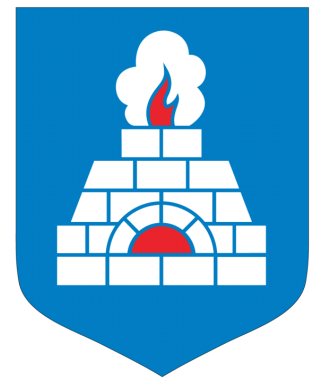 Edaspidi on oodata õpilaste arvu kasvu ainult üksikutes suuremates linnades ja nende lähiümbruses, samas kui mujal, eriti maapiirkondades, kahanemine jätkub.
Kui kahaneva rahvastikuga omavalitsused koondavad koolivõrku, seisavad nad silmitsi 30% suuremate vältimatute kuludega õpilase kohta, võrreldes linnadega. Juhul, kui omavalitsused koolivõrgu tulevase väiksema nõudlusega ei kohanda, on kulude kasv suurim kõige väiksemates omavalitsustes, kus on ka suured vanade ja liiga suurte avalike hoonete ülalpidamise kulud
Kvalifitseeritud õpetajate järelkasvu küsimus teravam just maapiirkondades.
Teisalt, kuna õpilaste arv maakoolides kahaneb ja linnakoolides kasvab, peab vastavalt muutuma õpetajate arv. Erinevus linna- ja maakoolide klasside suuruste ja õpilaste-õpetajate suhtarvu vahel Eestis OECD riikide võrdluses üks suurimaid – maakoolides on keskmiselt iga õpetaja kohta 4 õpilast vähem ja igas klassis 10 õpilast vähem kui linnakoolides.
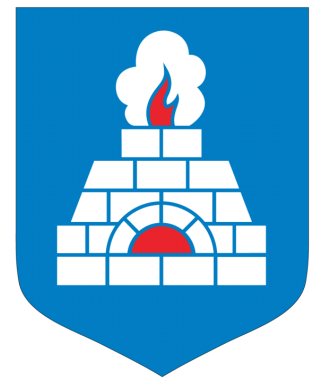 Eesti haridusstrateegia 2035:Uued oskused ja oskuste parem kasutamine
Haridussüsteemis tuleb lisaks headele teadmistele ja oskustele õpetada oskuste rakendamist ja ettevõtlikkust – võimekust tegutseda. 
Õppimisel keskendutakse enam oskuste omandamisele ning valmisolekule ja oskusele õpitut (iseseisvalt) rakendada, mitte üksnes teadmiste omandamisele. ▪
Tuleviku haridussüsteem peab „tootma“ tehnoloogiliselt kirjaoskajaid inimesi, kes rakendavad ja loovad uusi võimalusi ühiskonna arenguks. Tehnoloogiaoskuse kõrval hoitakse õppekavades tasakaalu tehisliku ning loodusliku, humanitaarse ja sotsiaalse vahel. 
Kõigil haridustasemetel on olulised kohanemis- ja enesejuhtimise võime, sotsiaalsed oskused, kriitilise mõtlemise oskus ning loovus, ettevõtlik eluhoiak ja visadus, kuna keskkond muutub üha kiiremas tempos. Nende oskuste omandamiseks on oluline muuta õpetamismeetodeid ja -keskkondi ning leida võimalused oskuste hindamiseks.
Eesti haridusstrateegia 2035:Õppimine kui koostöö ja õpetaja kui teejuht
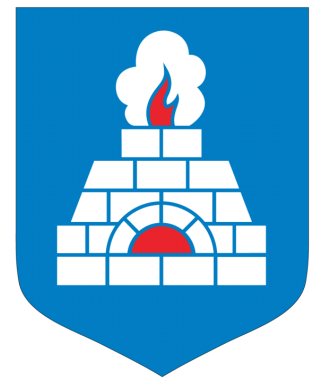 Õppimine on õppijakeskne ja koostöine, suunatud iga õppija võimestamisele ja toetamisele, tema eneseteostusele ja toimetulekule eri rollides. Senisest enam on väärtustatud koolirõõm – õppijate ja õpetajate subjektiivne heaolu õppeprotsessis. 
Ümber kujundatakse riiklikud alus- ja üldhariduse õppekavad. Seejuures lähtutakse läbivalt nüüdisaegse õpikäsituse eesmärkidest. ▪
Õpetajaamet mitmekesistub. Õpetaja on õppiv professionaal, kes valdab nüüdisaegseid teadmisi õppimisest ja õpetamisest ning üha enam ka väärtuskasvataja, kes kujundab teadlikult õppija hoiakuid. Õpetajatöö sisu fookus liigub õppijate juhendamisele, infovalikute ja tegevuste suunamisele.
Õppimise protsessis keskendutakse enam personaalse õpitee kujundamisele. Hindamise raames antakse motiveerivat tagasisidet, mille eesmärk on toetada õppijat edasiste sammude astumisel.
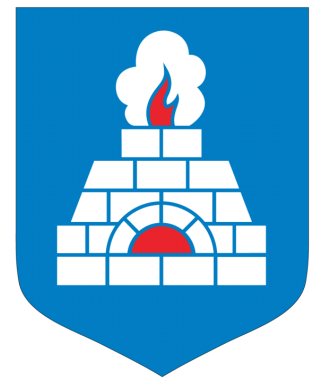 21. sajandi professionaalne areng
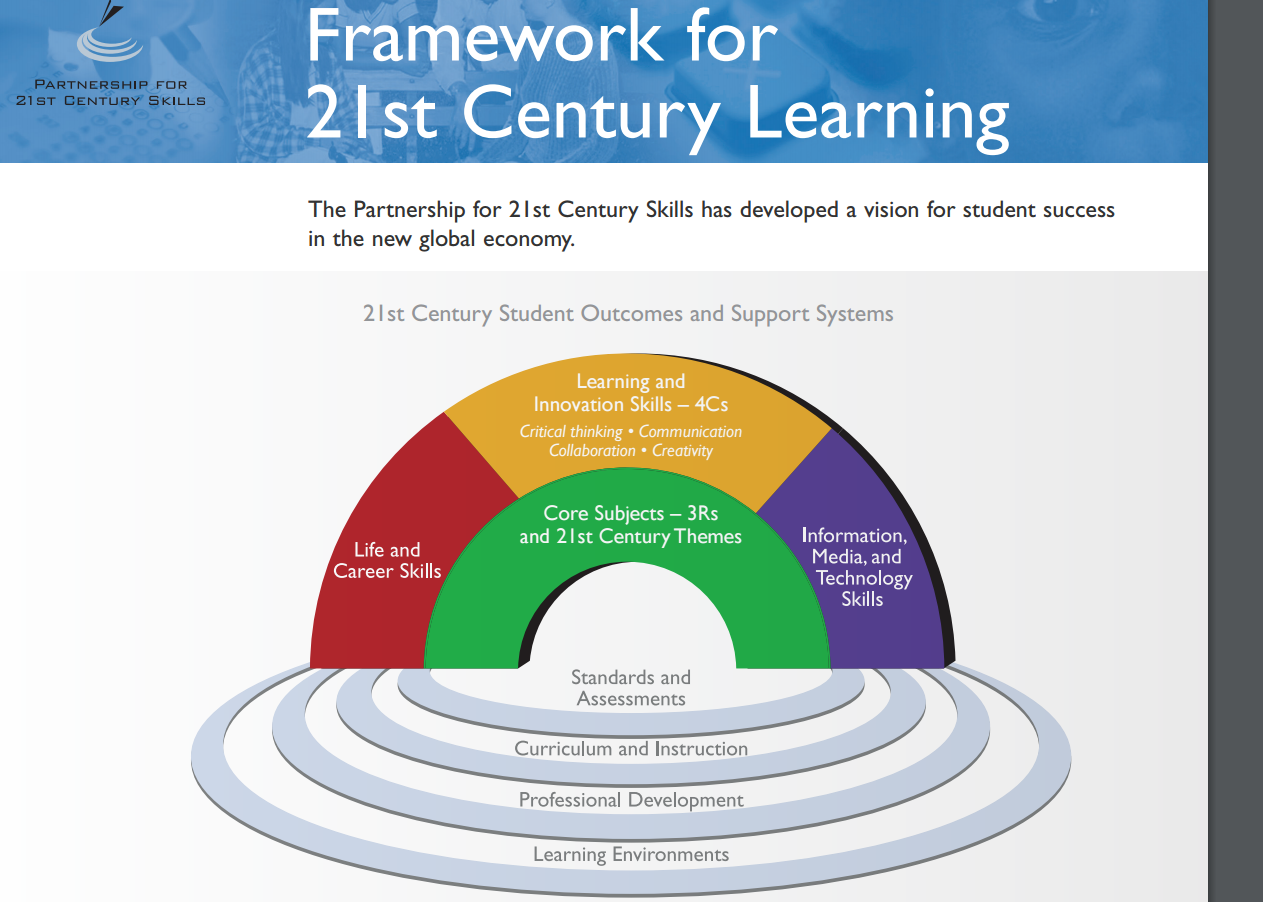 ... näitab, kuidas aine sügavam mõistmine arendab probleemilahenduse, kriitilise mõtlemise ja teisi 21. sajandi oskusi.
16
Partnership for 21st Century Learning
[Speaker Notes: http://www.p21.org/storage/documents/1.__p21_framework_2-pager.pdf

4. 21st Century Professional Development
Highlights ways teachers can seize opportunities for integrating 21st century skills, tools and teaching strategies into their classroom practice — and help them identify what activities they can replace/de-emphasize
Balances direct instruction with project-oriented teaching methods
Illustrates how a deeper understanding of subject matter can actually enhance problem-solving, critical thinking, and other 21st century skills
Enables 21st century professional learning communities for teachers that model the kinds of classroom learning that best promotes 21st century skills for students
Cultivates teachers' ability to identify students' particular learning styles, intelligences, strengths and weaknesses
Helps teachers develop their abilities to use various strategies (such as formative assessments) to reach diverse students and create environments that support differentiated teaching and learning
Supports the continuous evaluation of students' 21st century skills development
Encourages knowledge sharing among communities of practitioners, using face-to-face, virtual and blended communications
Uses a scaleable and sustainable model of professional development
http://www.p21.org/about-us/p21-framework
http://www.p21.org/storage/documents/docs/P21_Framework_Definitions_New_Logo_2015.pdf]
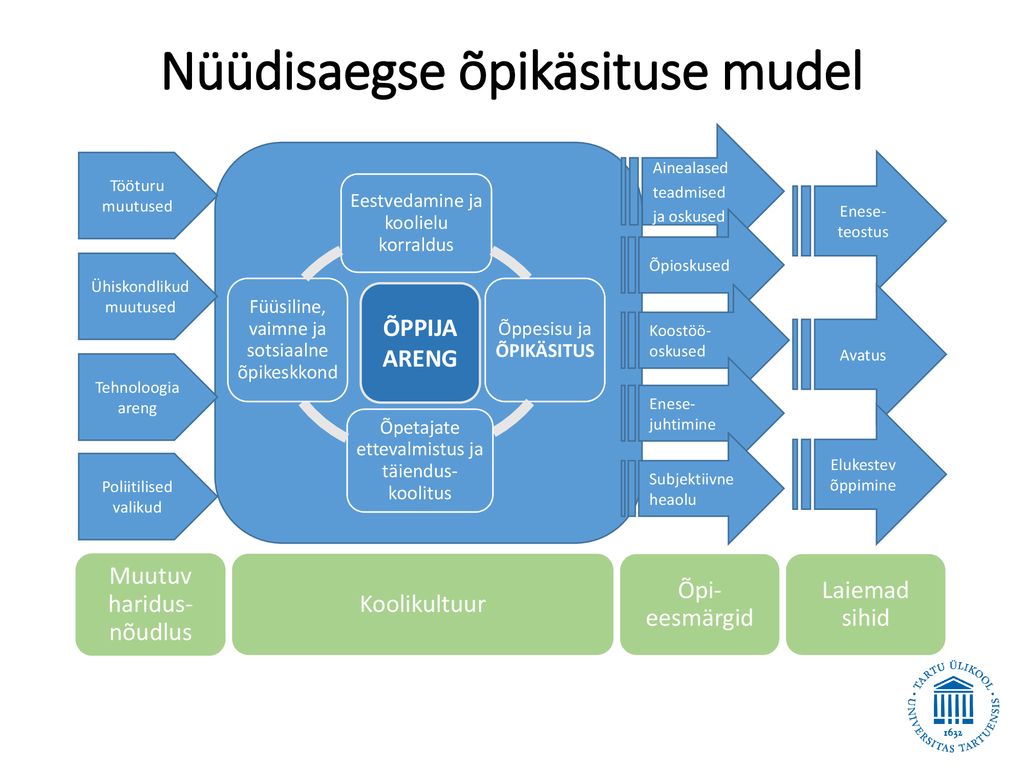 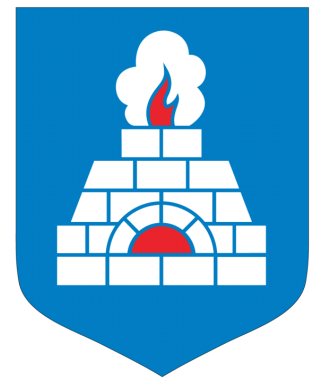 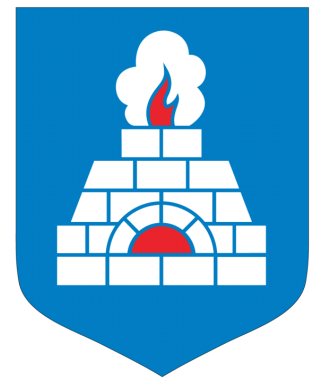 Nüüdisaegse õpikäsituse indikaatorid
Õpilane aktiivsem kui õpetaja
 Klassiruumi paigutus muutub sageli
 Tehnoloogia on protsessi loomulik osa 
 Õpilane teab, mida ta õpib ja kuhu peab välja jõudma
 Suur osakaal on rühma-, paaris- ja meeskonnatööl
 Õpilane oskab tuua teemaga seotud elulisi näiteid
 Õpilane loob ise midagi teema raames
 Õpilasel on erinevaid valikuid
 Õpilasel on tunnis huvitav
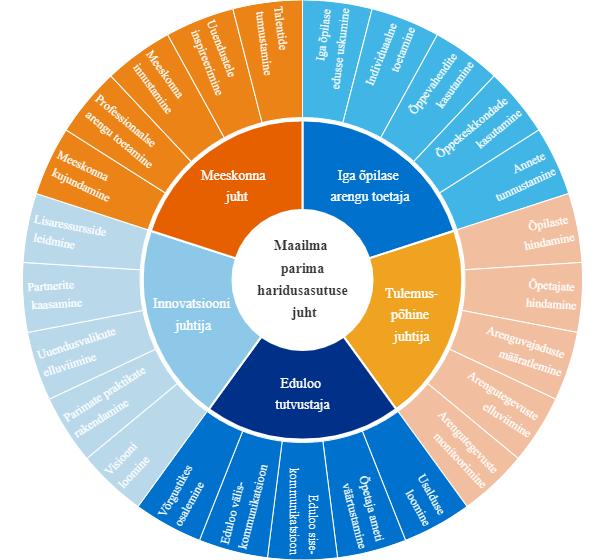 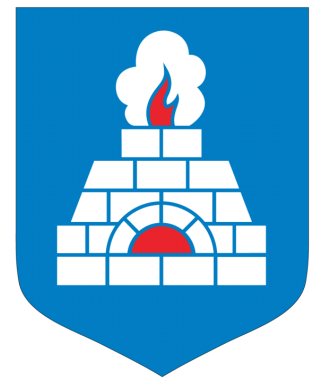 Haridusasutuse juhi 
kompetentsimudel
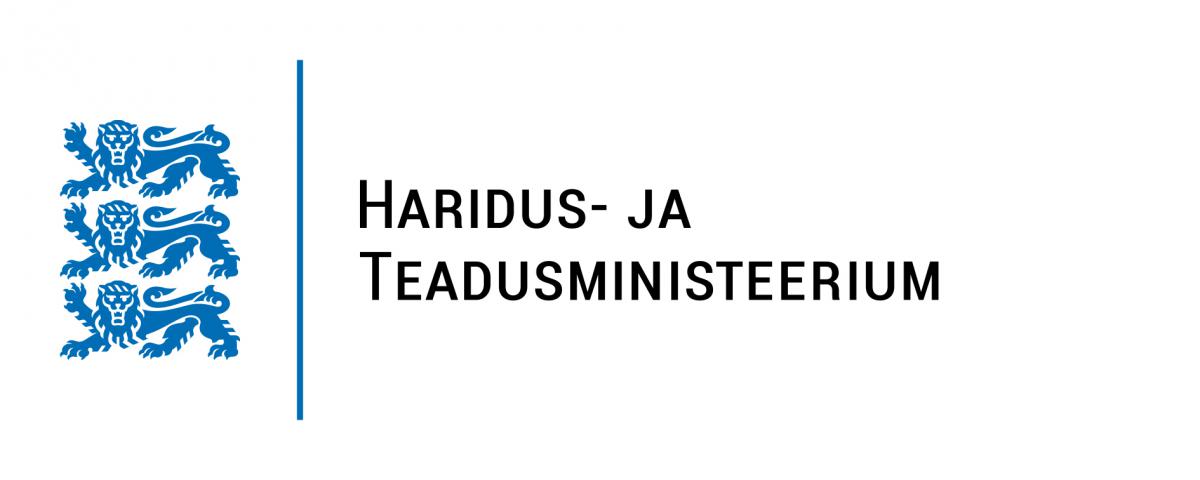 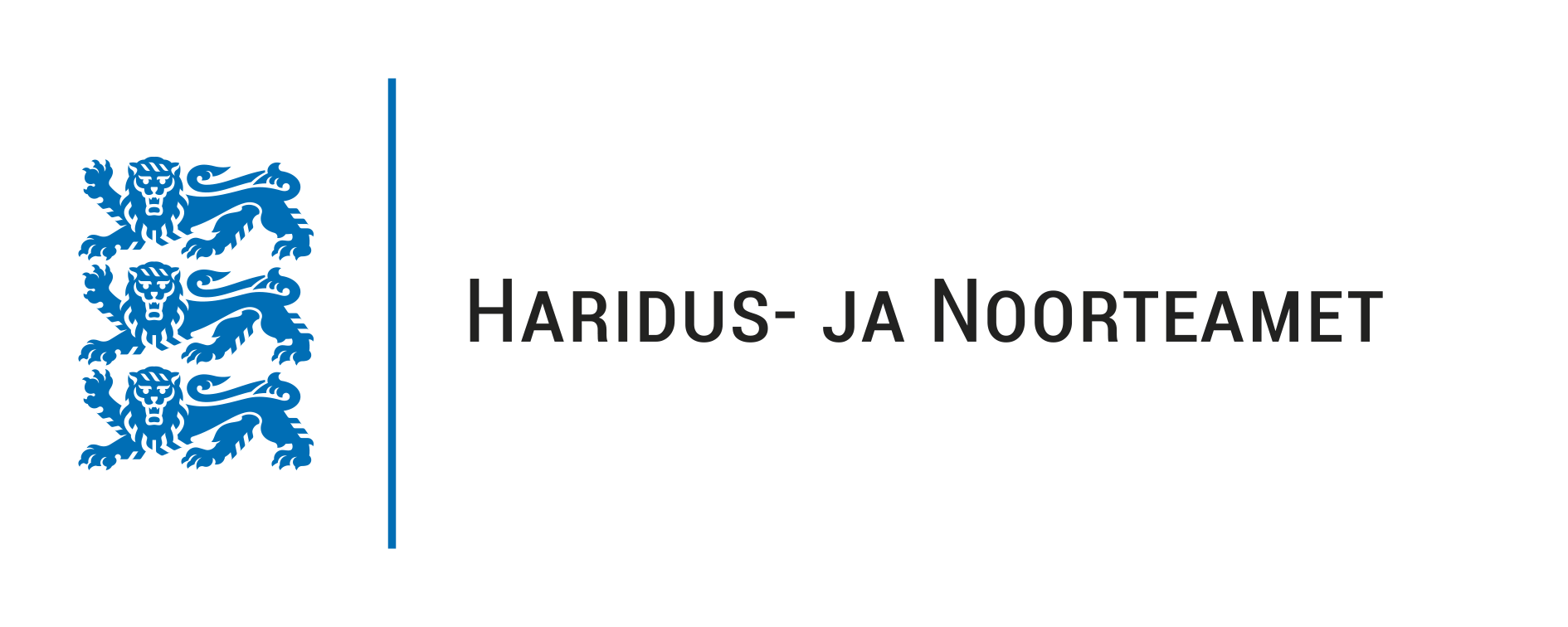 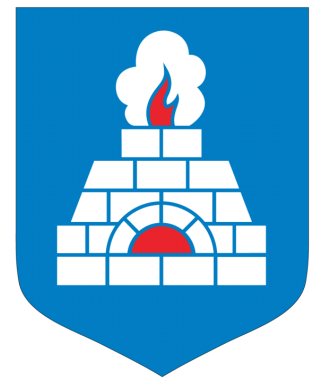 Väljakutsed lähtuvalt hetkeolukorrast
Teenusevajaduse vähenemine 
Koolivõrgu mittevastavus ruumimustrile ja ebatõhus haridustaristu
Hariduse kvaliteedi tagamise võimekus II ja III kooliastmes 
Õpetajate järelkasvu puudus 
Ebapiisav tugi erivajadusega lastele 
Killustunud juhtimiskorraldus 
Koolivõrgu liigne rahastamisvajadus
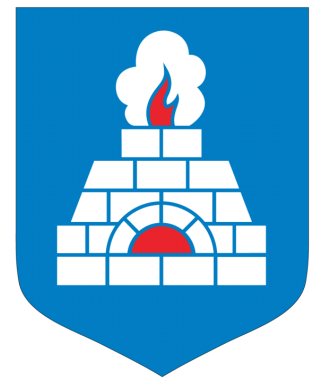 Visioon aastaks 2030
Tõrva vallas on tänapäevane haridus igas vanuses õppijale.

Muudatusettepanek: 
Tõrva vallas on tänapäevased arengu- ja õpivõimalused igas vanuses õppijale.
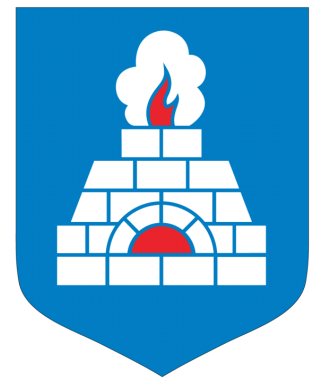 Strateegilised eesmärgid:
Kvaliteetne haridusjuhtimine ja -korraldus. 
Iga õppija arengut toetav kaasaegne õpikeskkond. 
Eneseteostust ja omaalgatust toetav noorsootöö.
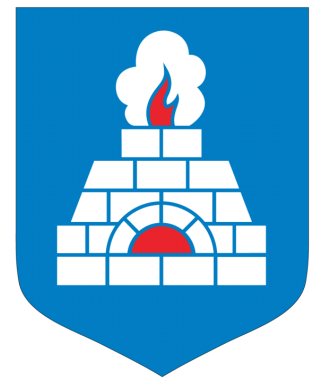 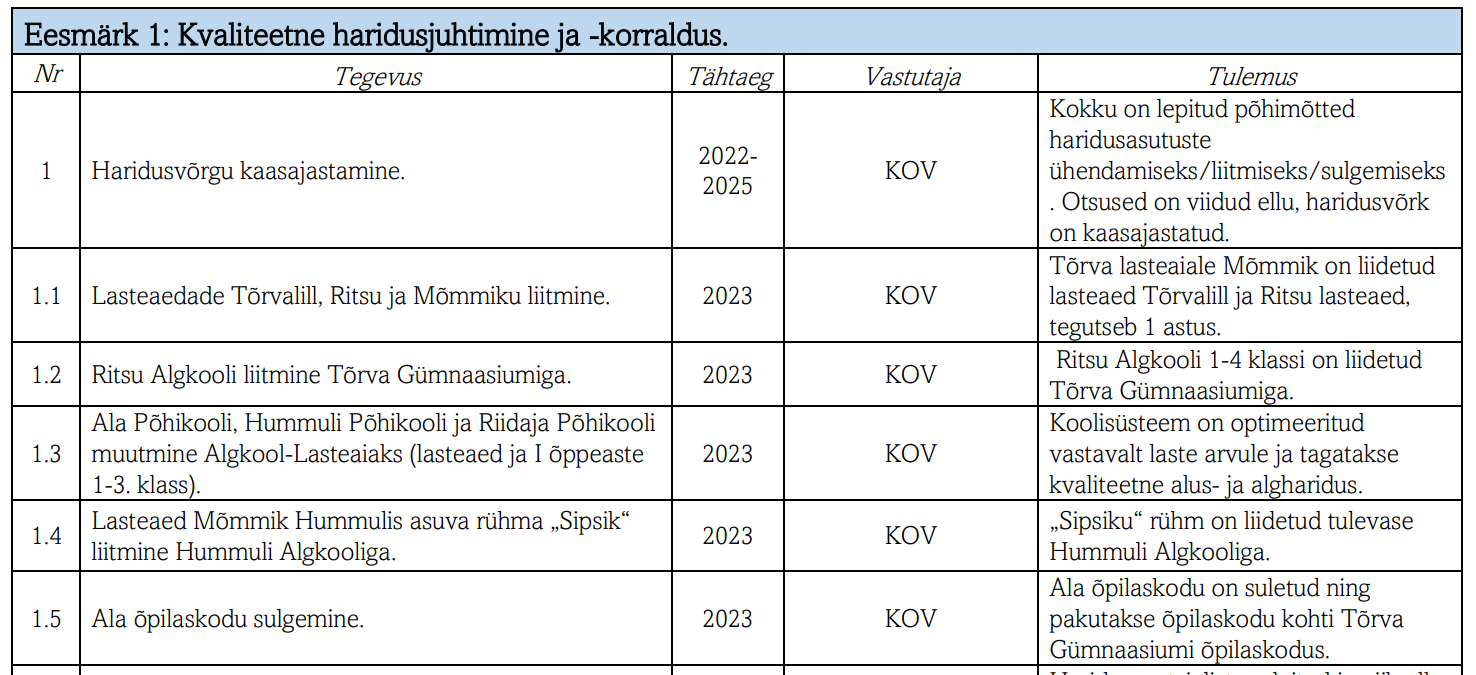 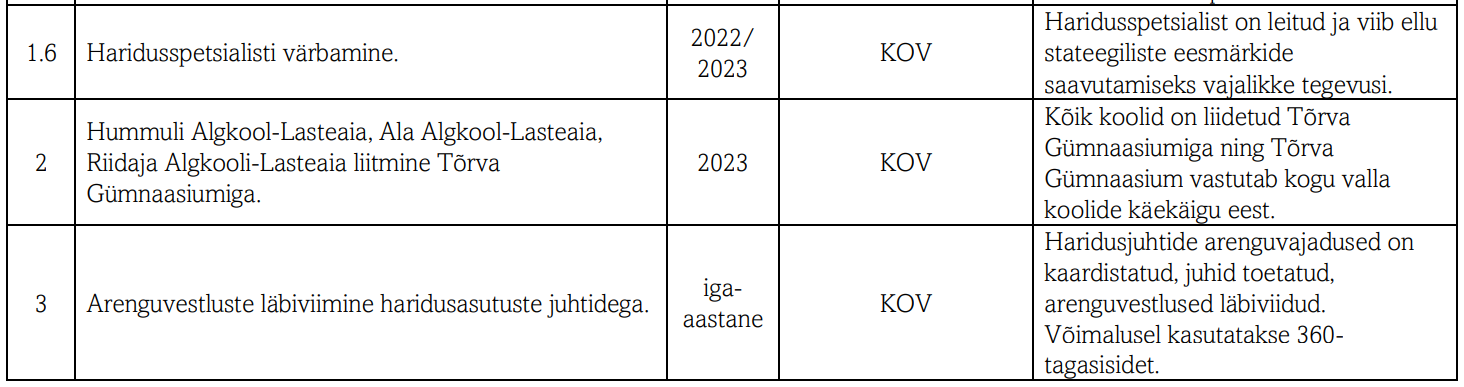 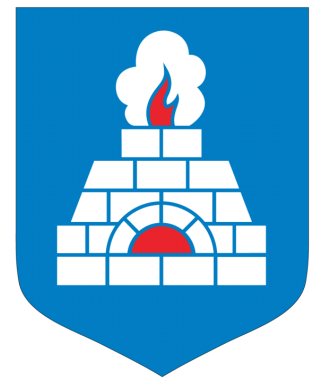 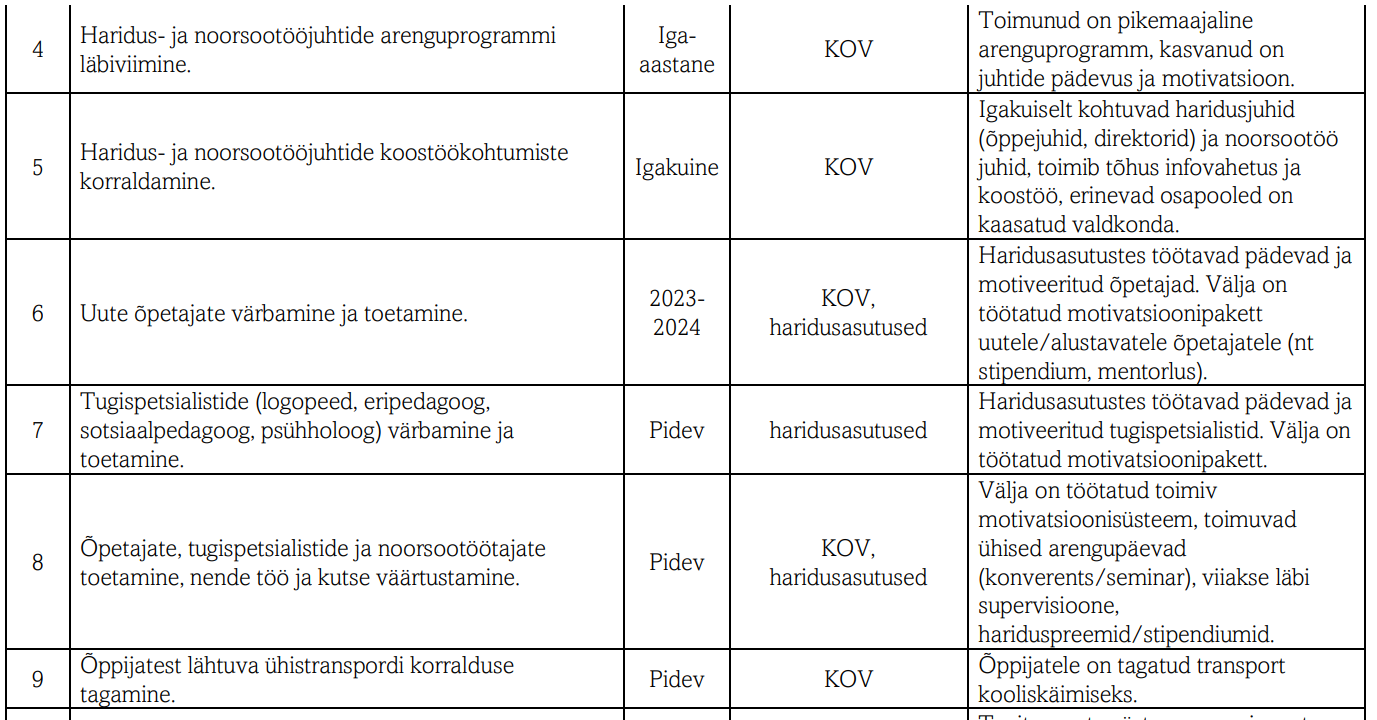 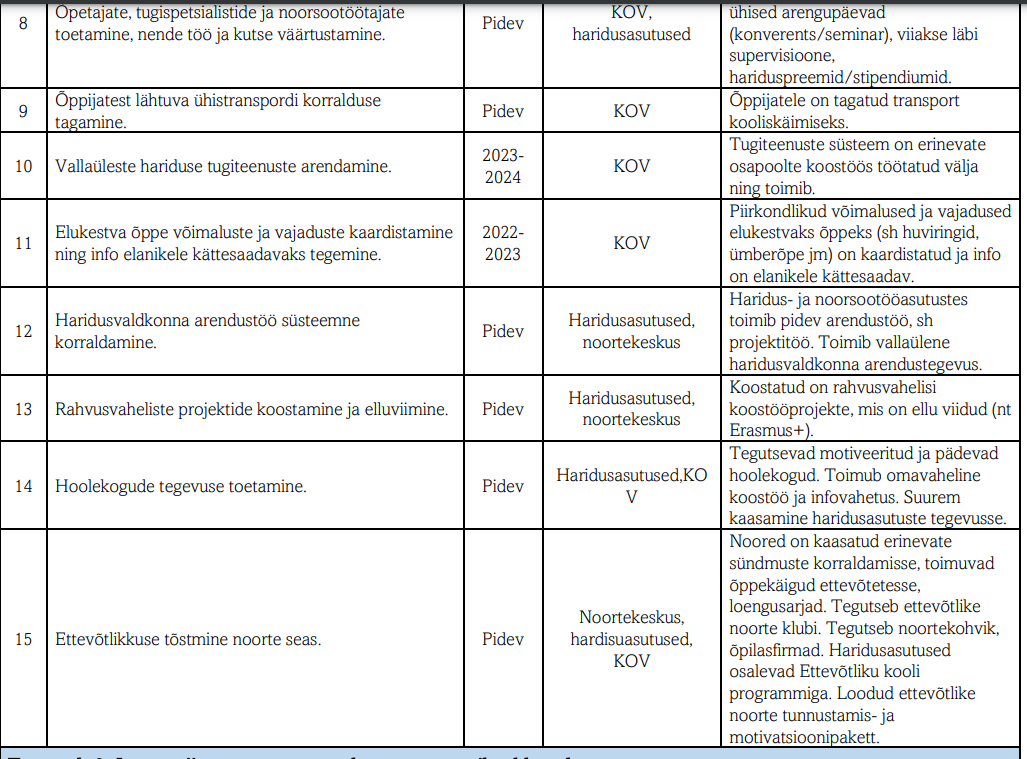 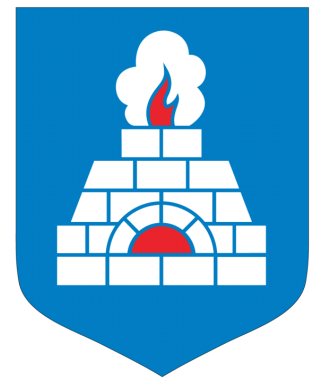 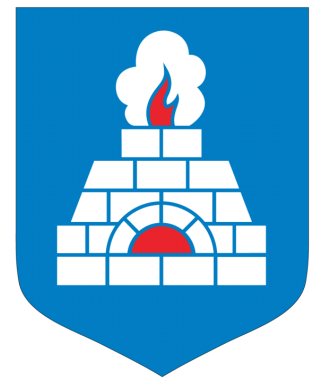 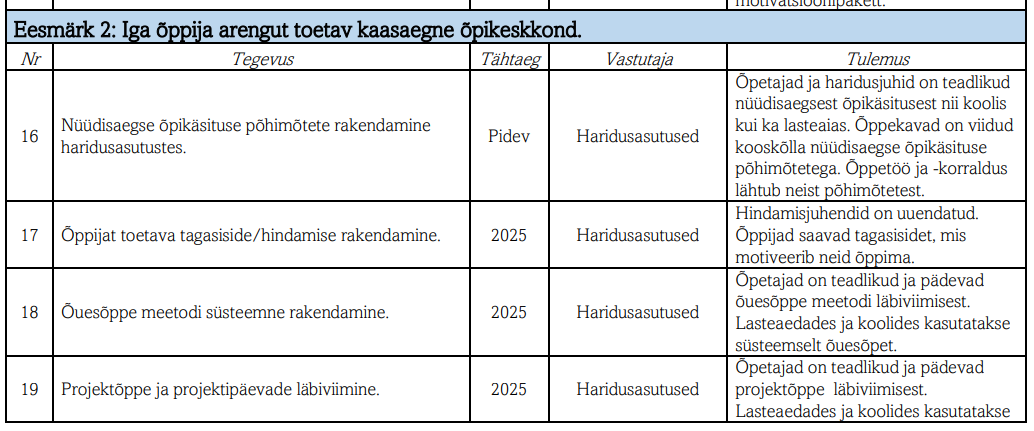 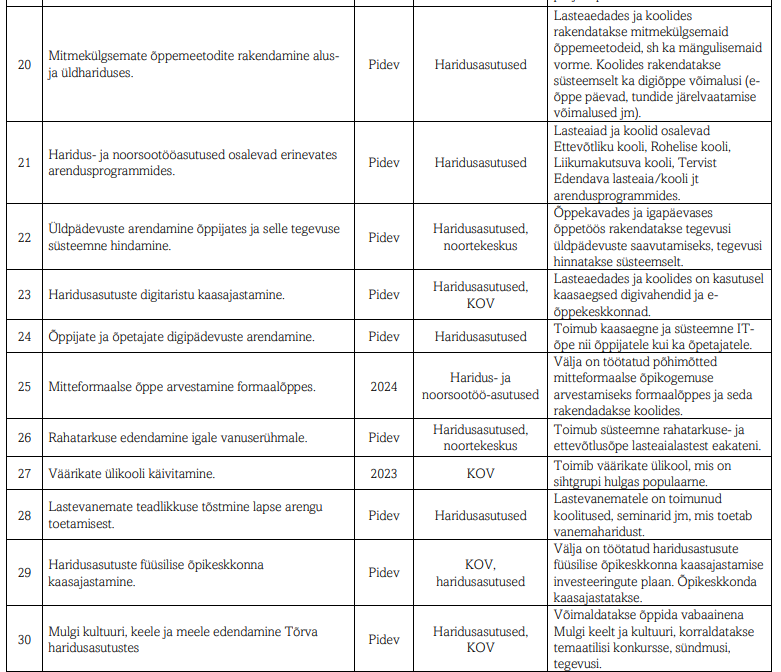 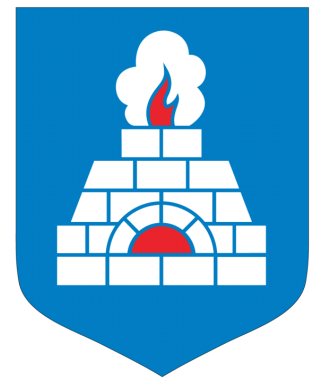 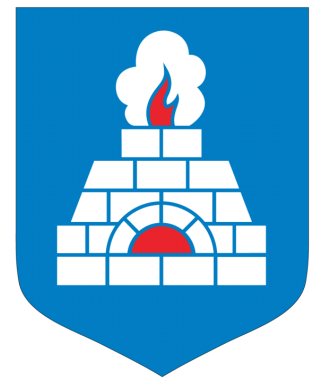 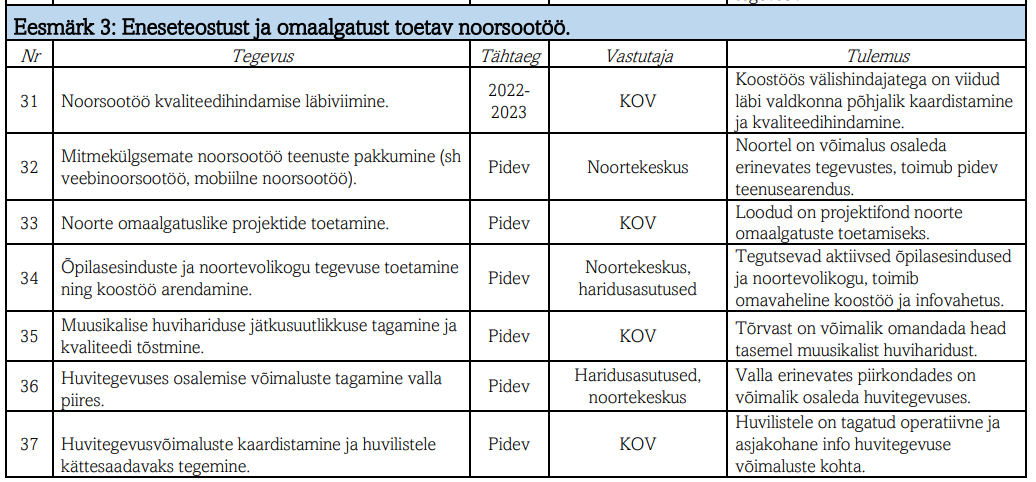 Mõõdikud:
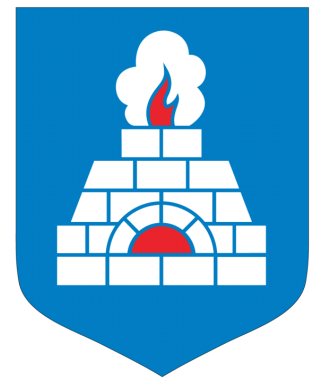 Kvalifitseeritud õpetajate osakaal õpetajate arvust: kasvanud 
Põhikooli lõpetajate edasiõppimine: kasvanud 
Õppijate rahuolu haridusasutusega: kasvanud 
Lapsevanemate rahuolu haridusasutusega: kasvanud 
Osalusaktiivsus huvitegevuses ja noorsootöös: kasvanud 
Kiusamist mitte kogenud õppijate osakaal: kasvanud 
Digilahenduste kasutamine õppetöös ja noorsootöös: kasvanud 
Noorsootöös osalevate noorte rahulolu noorsootööga: kasvanud 
Omaalgatusfondist taotlevate noorte ja projektide arv: kasvanud 
Mini- ja õpilasfirmade arv: kasvanud
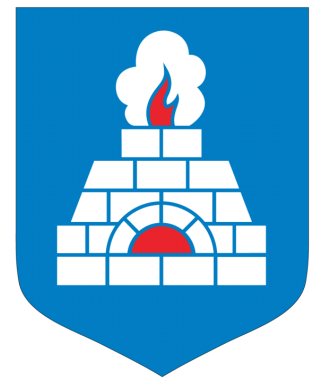 Avalikul väljapanekul esitati 23 ettepanekut
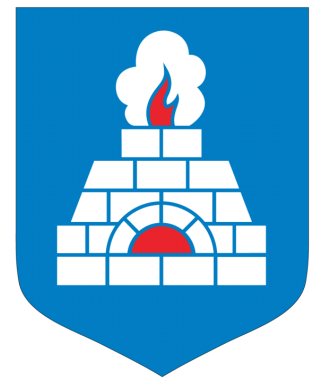 Avalikul väljapanekul esitatud ettepanekudHummuli Põhikool ja Hoolekogu (4 ettepankut)
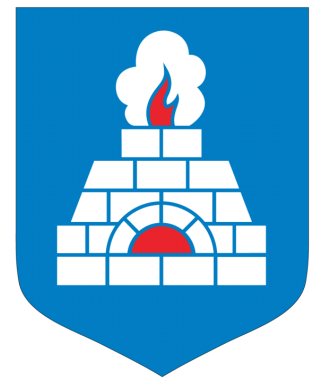 Avalikul väljapanekul esitatud ettepanekudAla Põhikooli õpetajad, õpilased ja lapsevanemad (2 ettepanekut)
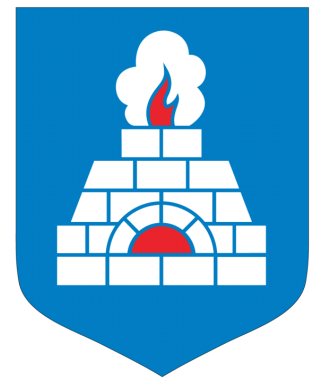 Avalikul väljapanekul esitatud ettepanekudRiidaja Põhikooli lapsevanemad (1 ettepanek)
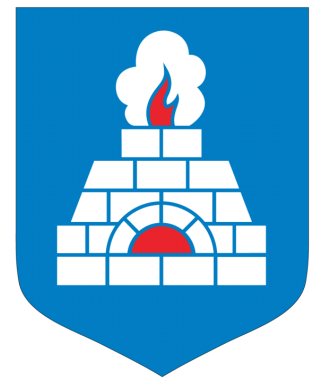 Avalikul väljapanekul esitatud ettepanekudFraktsioon Valimisliit Ühtne Kogukond (16 ettepanekut)
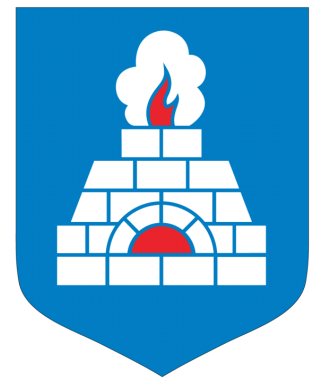 Avalikul väljapanekul esitatud ettepanekudFraktsioon Valimisliit Ühtne Kogukond
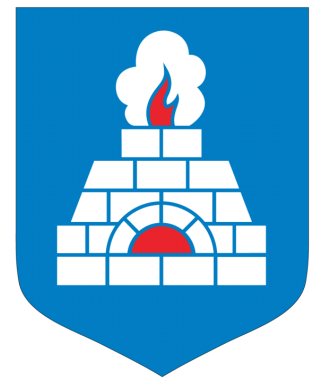 Avalikul väljapanekul esitatud ettepanekudFraktsioon Valimisliit Ühtne Kogukond
AITÄH!
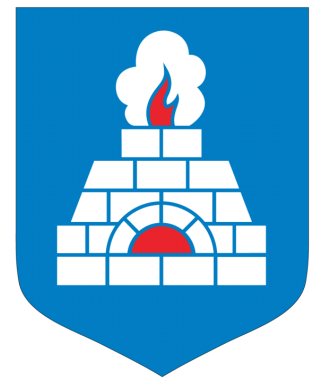